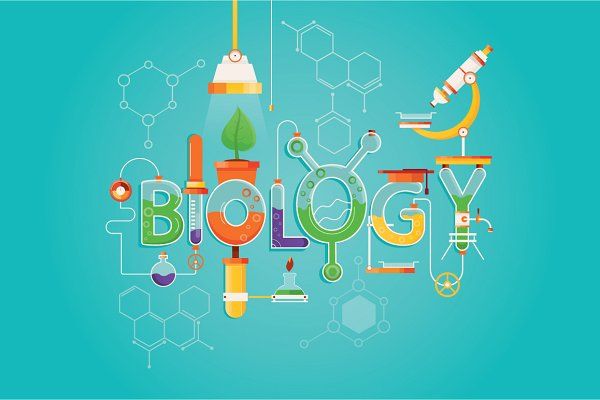 Biology
The study of life. The word "biology" is derived from the Greek words "bios" (meaning life) and "logos" (meaning "study of").

Divisions of Biology
                       This division deals with the study of animals.
 
                        This division deals with the study of plants.

:                              This division deals with the study of microorganisms
Zoology
Botany
Microbiology
Brunches of Biology
1- Morphology: The study of the external feature of the living organisms.                                                                                                                                 
2- Taxonomy: The science of identification, nomenclature and classification of plants and animals 
3- Anatomy: The study of internal structures of different parts of living organisms. 
4- Cell Biology: The study of structures and functions of cell and deals with the behavior of the nucleus during cell division.
5 -Histology: The anatomy study of cells and tissues in plants and animals.
6- Embryology:  Study of the embryo structure and its development. 
7- Physiology: This science covered various functional aspects of plants and animals like metabolism, nutrition, growth, movement and respiration etc. 
8-Genetics: This science study the mode of transmission of the hereditary characteristics from one generation to the other (the study and behavior of genes in different generations).
9- Paleontology: Study of fossil which are the remains of plants and animals. 
10- Evolution: It is the science which deals with the origin of the living beings and their gradual changes.
11- Ecology: It is the study of environment which helps to understand how the organisms live with each other in their environments.
Scopes of Botany
1-Economic botany: deals with the uses of plant resources. Different types of cereals, Oils, timber, Rubber, Spices, Medicines and Vitamins are obtained from plants or plant parts.
2- Agriculture: The science and art of cultivating plants in order to produce any of a variety of products that can be used by humans, most commonly food, fibers, and raw materials.
3- Forestry: Forest wealth is important economically as well as from the point of view of maintaining ecological balance and keeping the environment clean. It provides food and protection of a large number of animals.
4- Horticulture: This field is concerned with the development and propagation of good varieties of fruits, vegetable and ornamental plants.
5- Plant Pathology: This field deals with the plant diseases and their control with the help of chemicals and by using disease resistance varieties.
6-Plant breeding: This field is concerned with the production and development of new high yielding and disease resistant varieties of various crop plants.
7- Pharmacognosy: This branch concerned with used of plants and plant parts in drug industry.